Bijlage 5
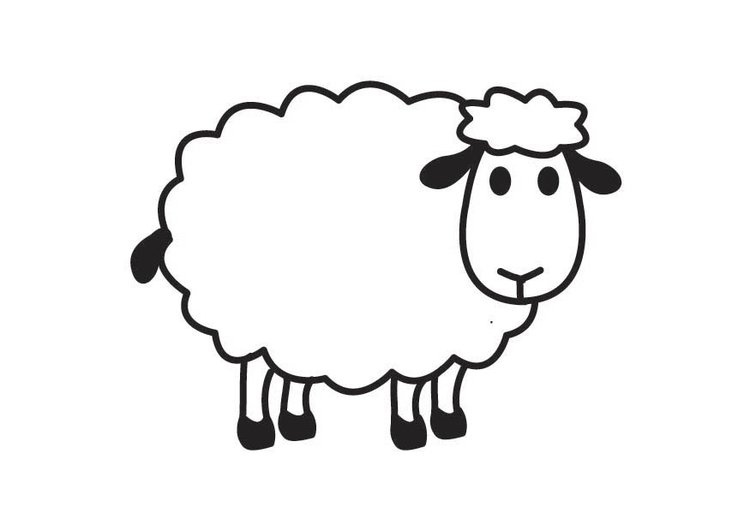 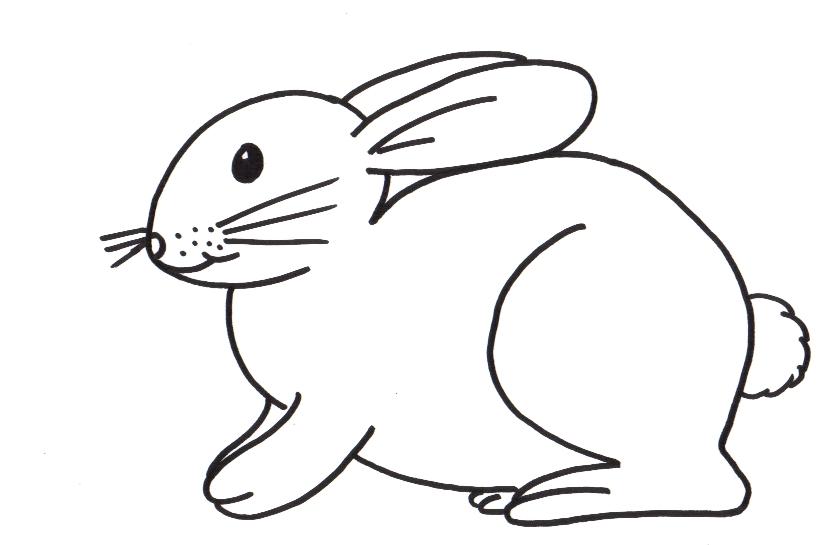 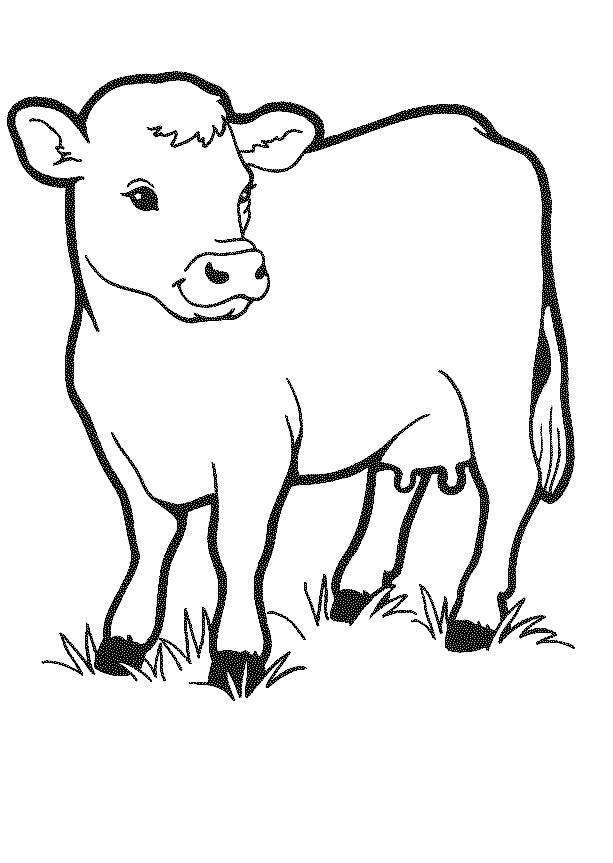 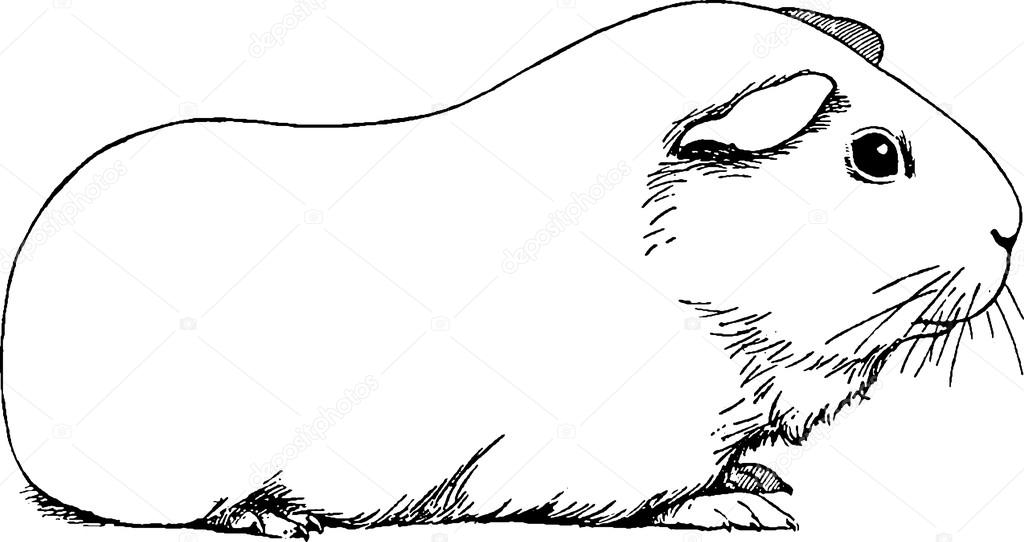 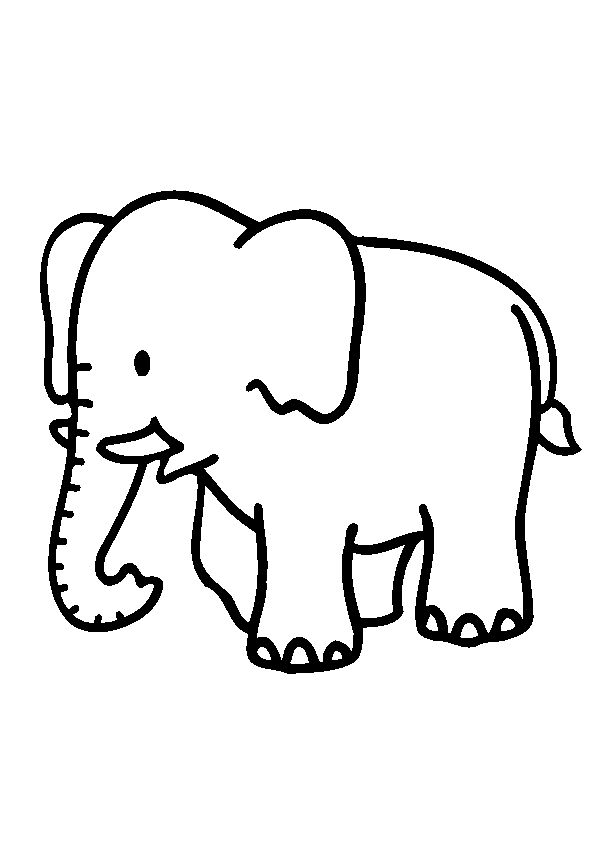 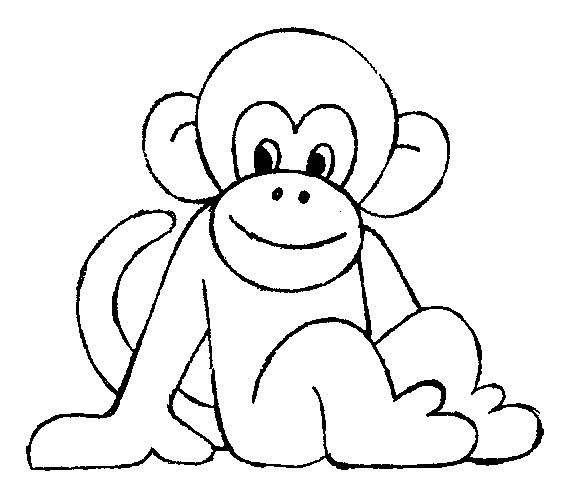 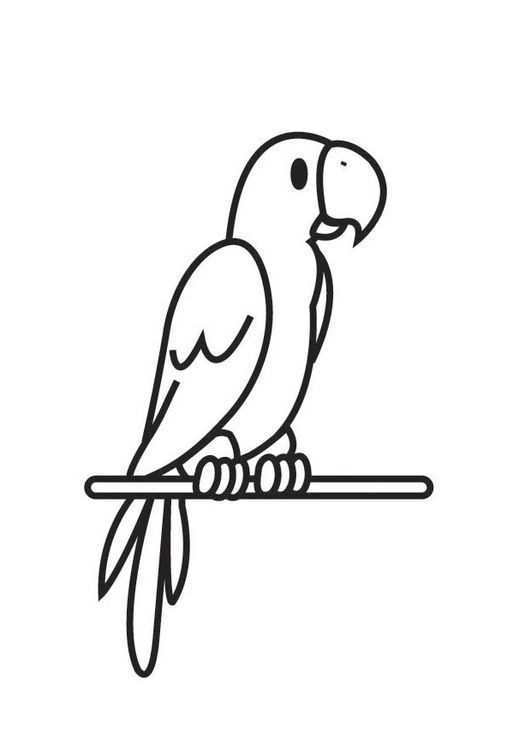 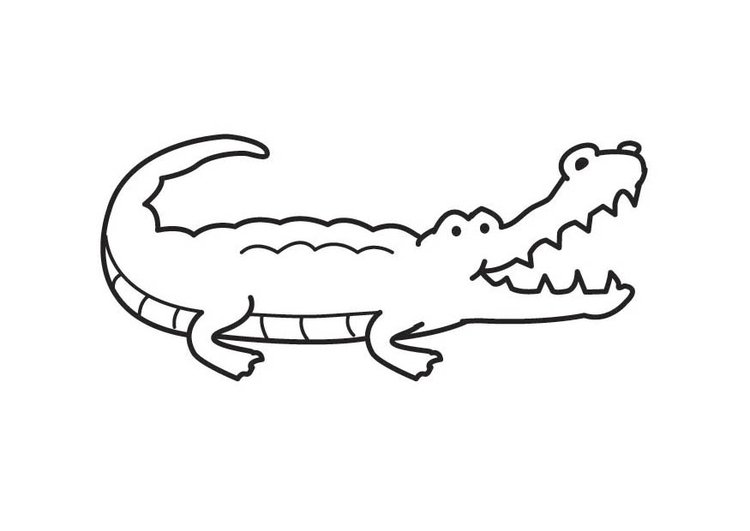